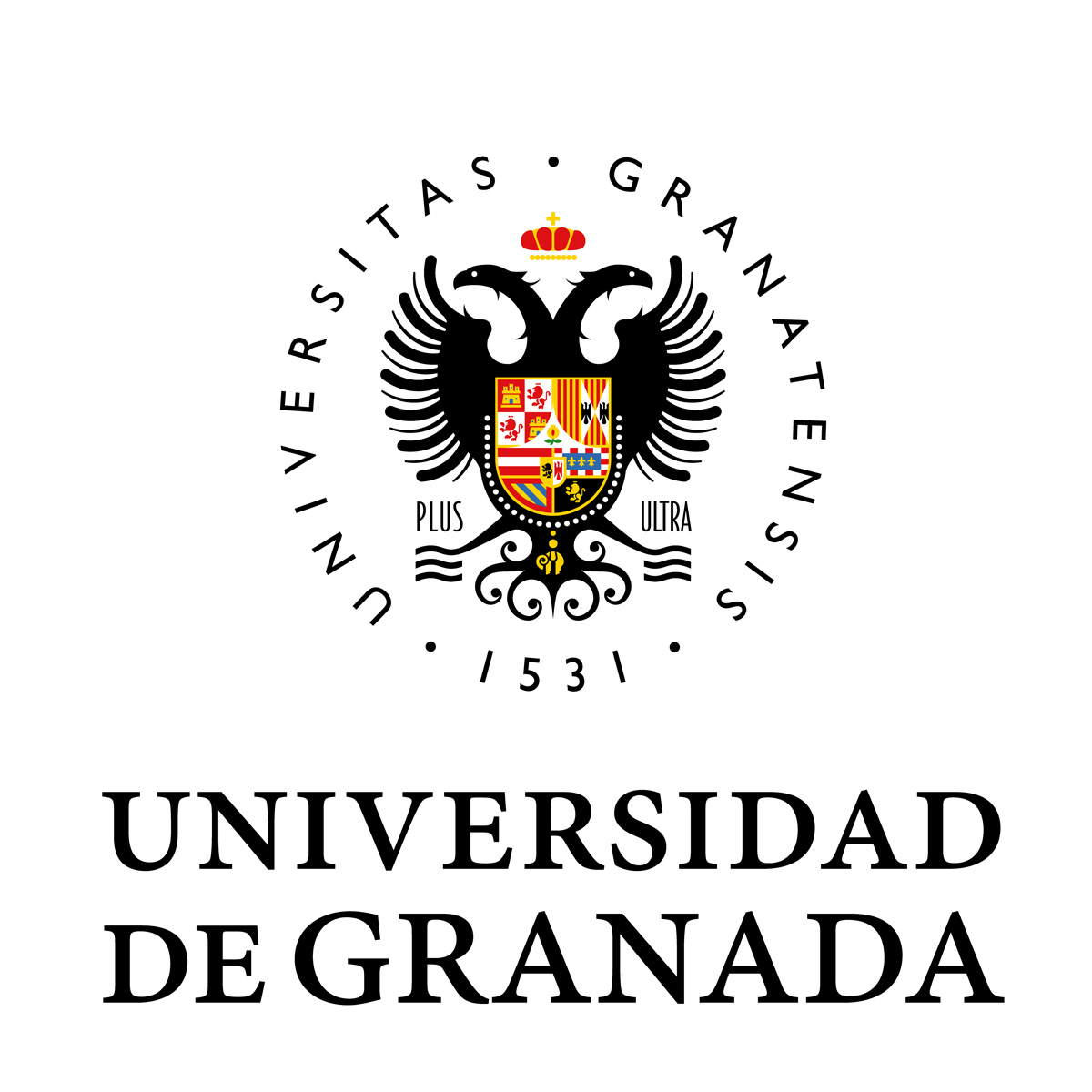 IV JORNADAS INTERNACIONALES DE ENFERMERÍA CEUTA 
“Futuro Enfermero”
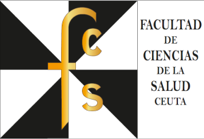 En colaboración con :
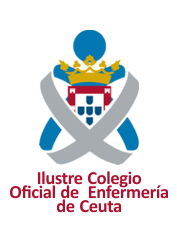 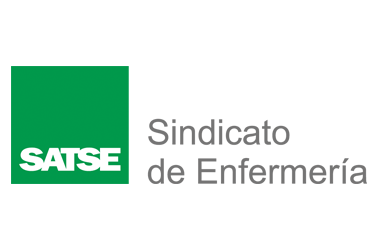 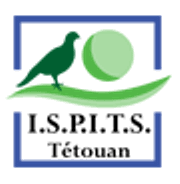 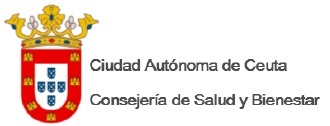